Society of Petroleum Engineers Gulf Coast
Section Breakfast






D. Nathan Meehan, Ph.D., P.E.
2016 SPE President 
Senior Executive Advisor
Baker Hughes, Incorporated
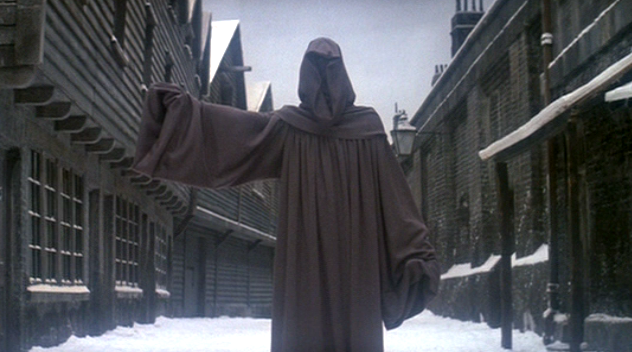 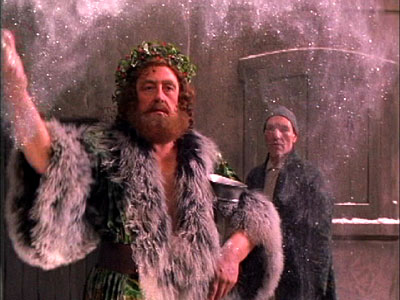 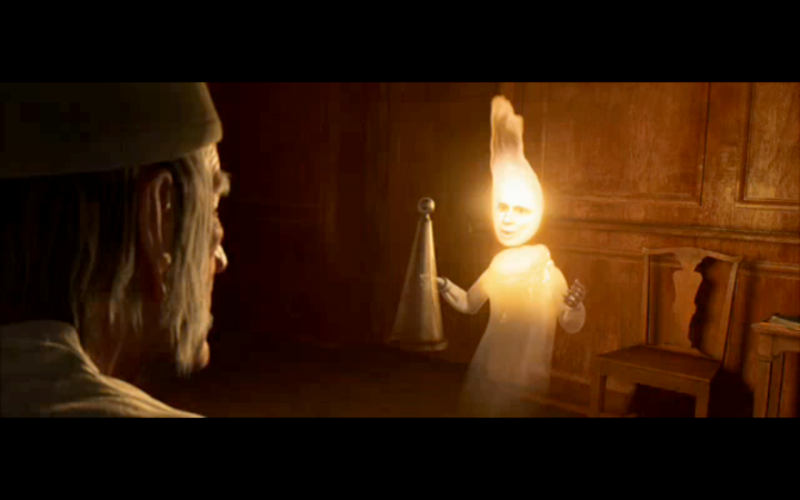 One of the joys of being Society of Petroleum Engineers President is the opportunity to travel around the world and see so many things through the eyes of a petroleum engineer. Imagine how happy I was while walking the streets of Vienna, Austria to see that hydraulic fracturing had been recognized as a brand of formal wear.

While the Society of Petroleum Engineers doesn’t do commercial endorsements, I am pretty sure that if we ever do one for men’s formal wear, this is it!
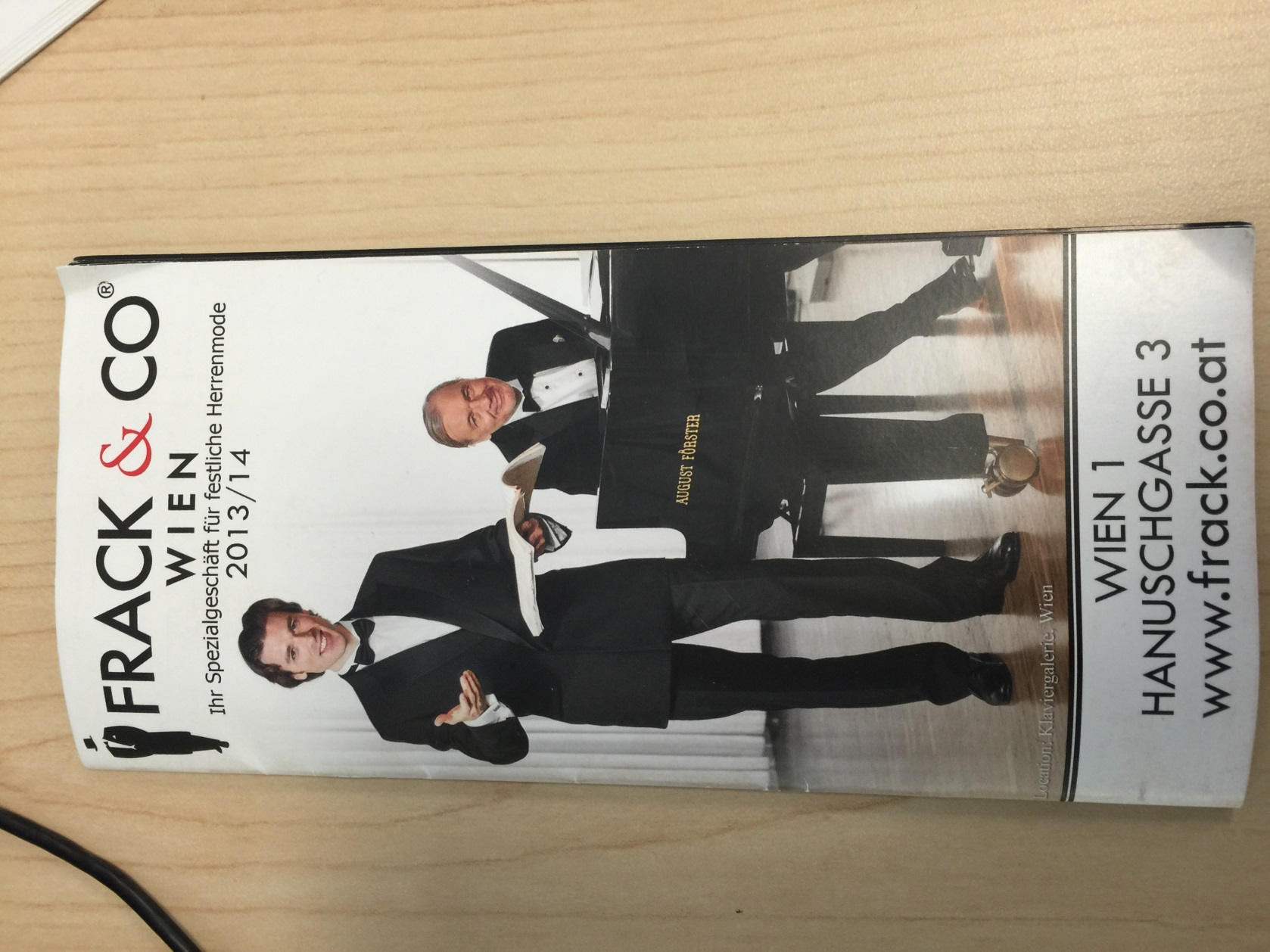 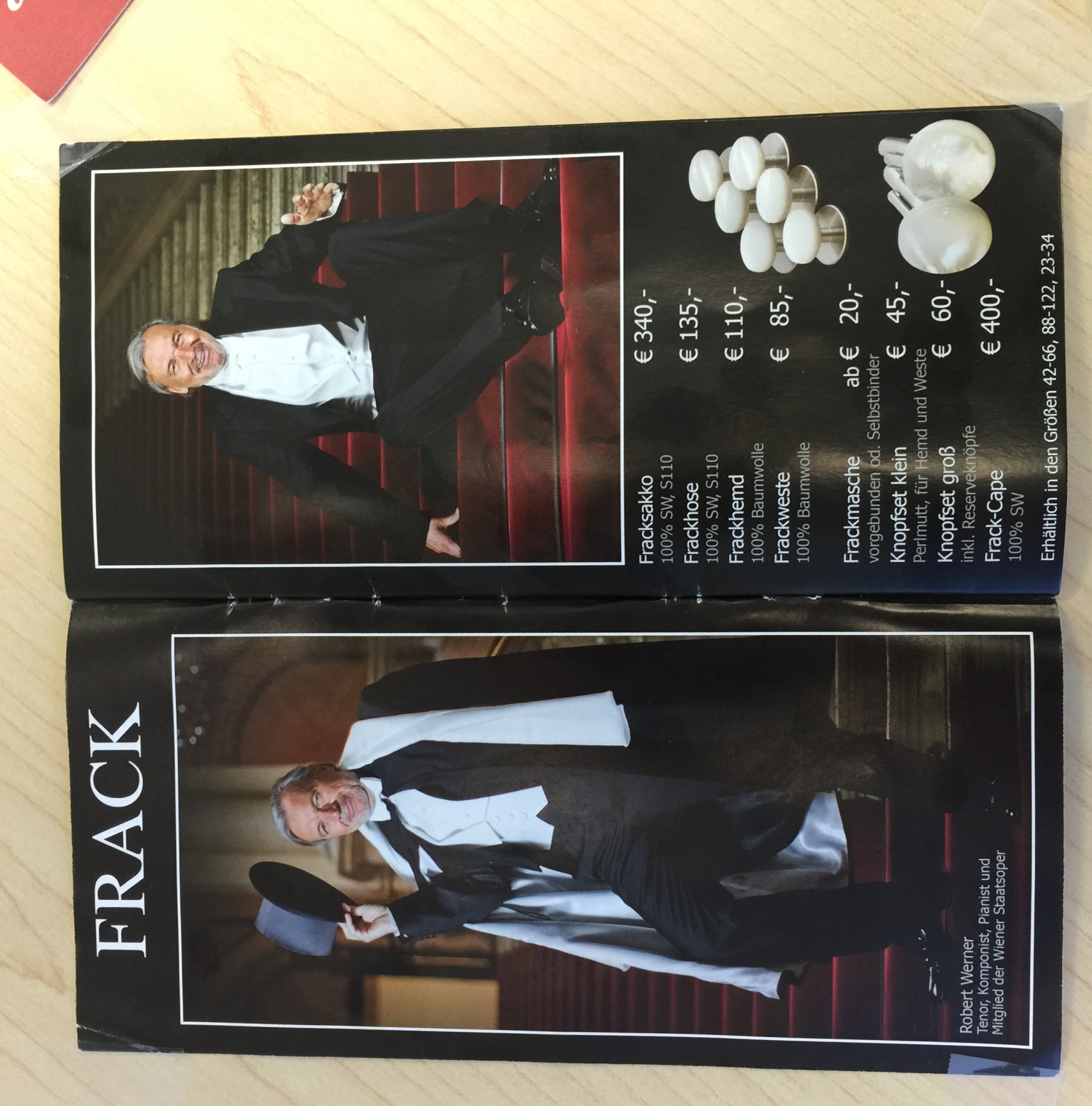 Can you name that famous petroleum engineer?
A story about a young man…
I asked him what he really wanted out of life.
He said “I want to be as rich as Bill Gates”
OK, why don’t you
Program machine code at age 13
Get perfect scores on college entrance exams and go to Harvard
Drop out of Harvard and form a company that dominates the world’s software market
His response to me “I can’t do it like he did it”
We cannot succeed in the future just like we did in the past
That doesn’t mean this young man cannot learn many things from the actions of Bill Gates just as we can learn much from what has been done elsewhere
The Society of Petroleum Engineers plays an enormous role in our learning
If I have seen further it is by standing on the shoulders of giants

Isaac Newton
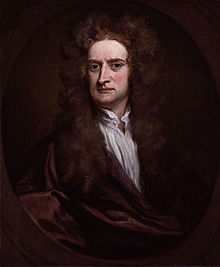 Six months in the lab can save two days in the library (loosely attributed to many)


Six months in the lab can save you thirty minutes on onepetro.org (Nathan Meehan)
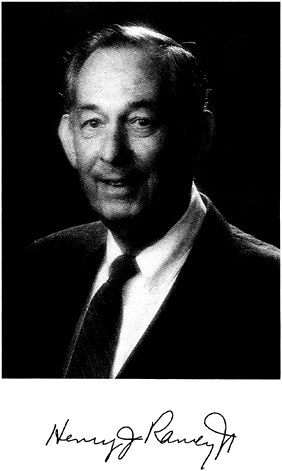 Some things about the future
Energy is important to the world
Energy demand will continue to grow around the world
Fossil fuels will remain a big part of addressing energy demand
We will not be able to meet this demand without a social license to operate
Social License to Operate
You don’t get it by filling out an application
Community acceptance of a company and its operations
Community may be broadly defined
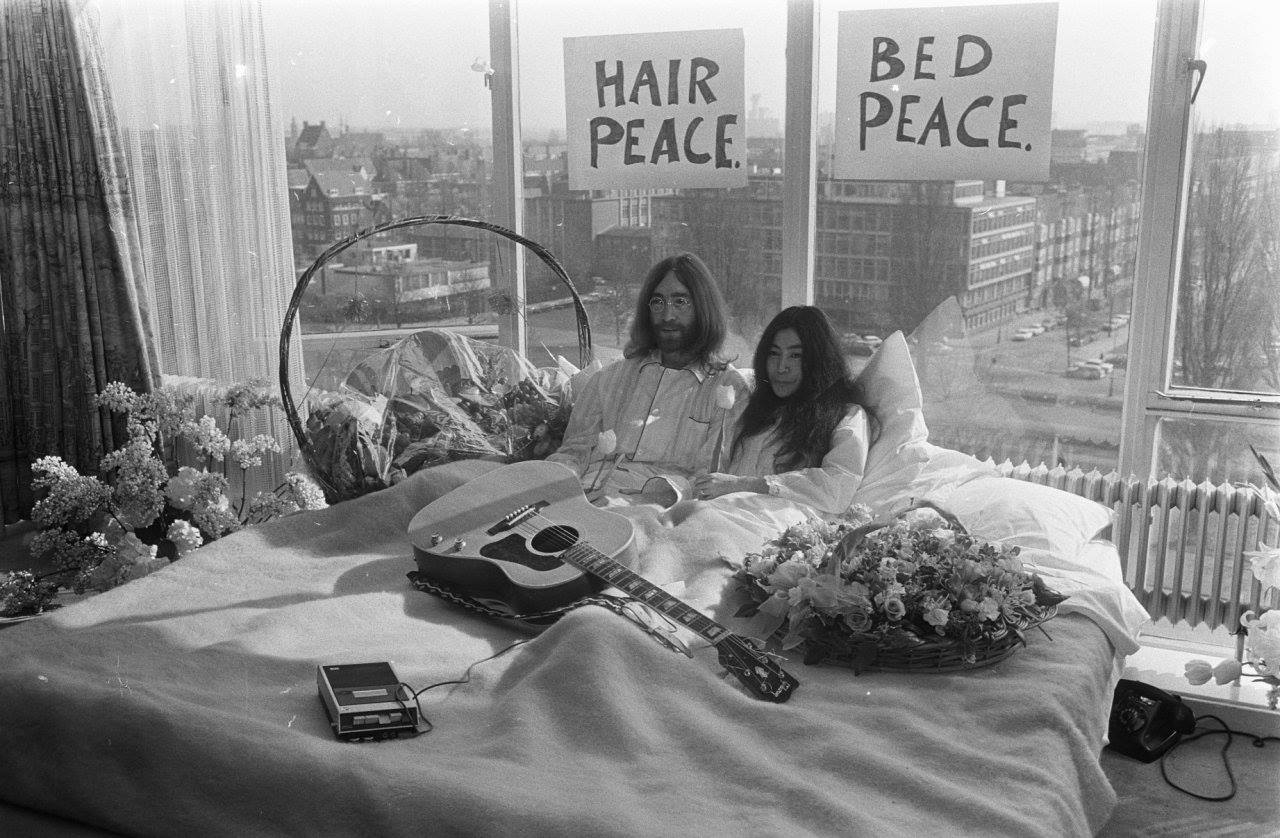 12
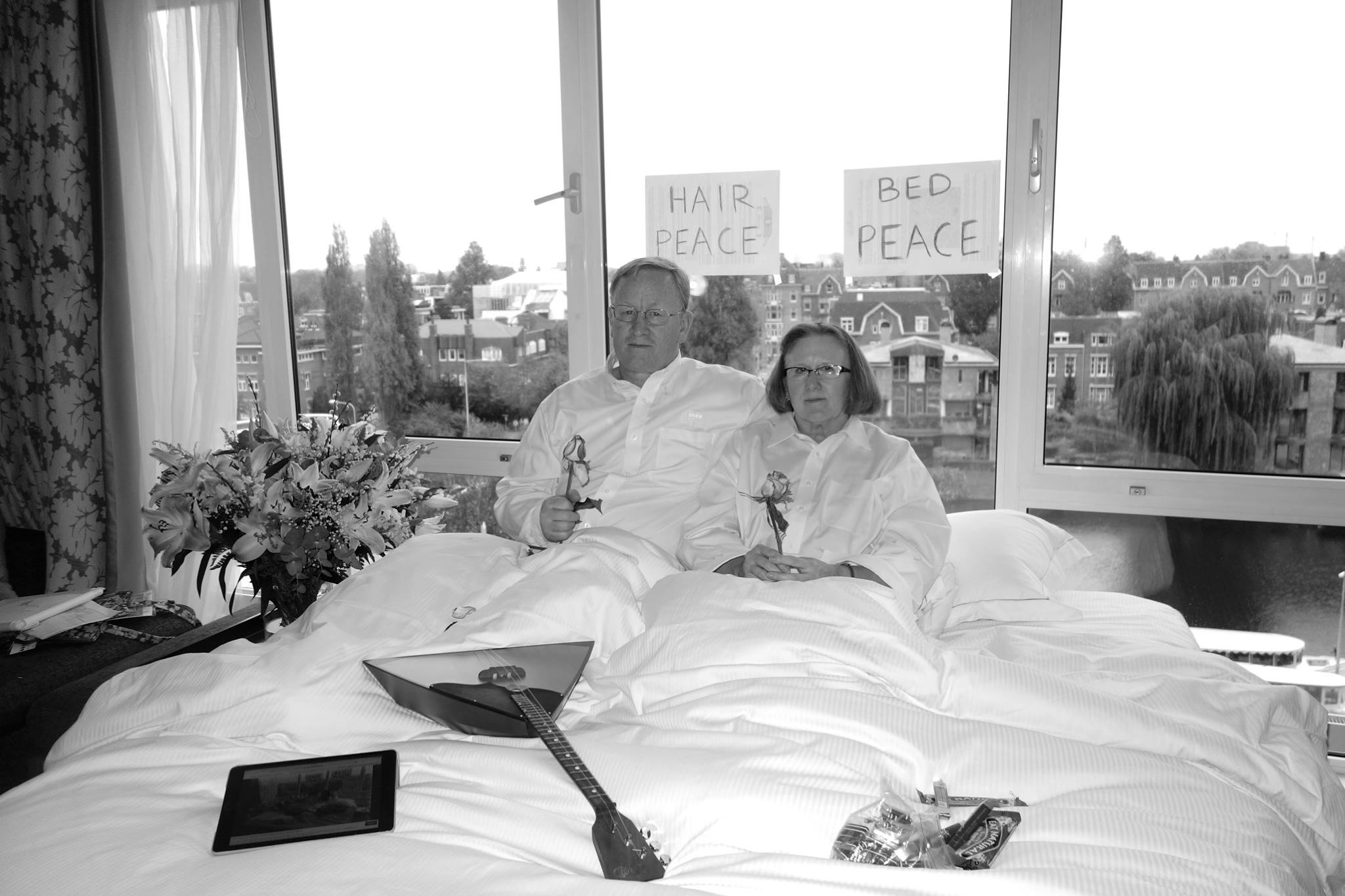 13
How Will We Measure Future Success?
Ability to meet demand for oil and gas
Operate safely in a cost effective and environmentally friendly manner
Obtain respect and acceptability by society
Ability to attract young, talented professionals to industry
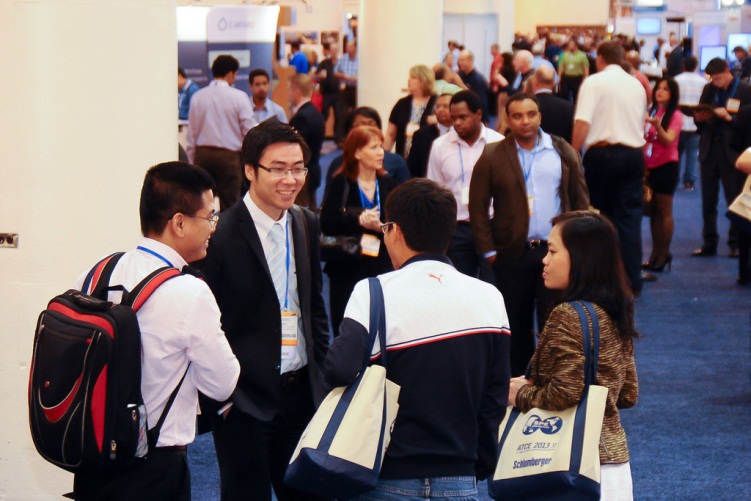 Role of the Society of Petroleum Engineers in a down market
Role of SPE in public policy discussions
How do members contribute to the public policy debate? 
Frac(k!)ing, climate change, carbon pricing/taxation, reserve definitions
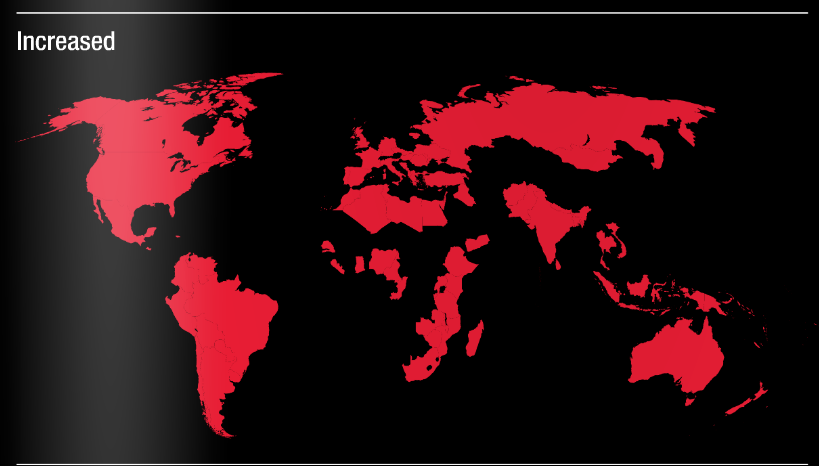 Do you think corruption in you country has increased, decreased or no change?
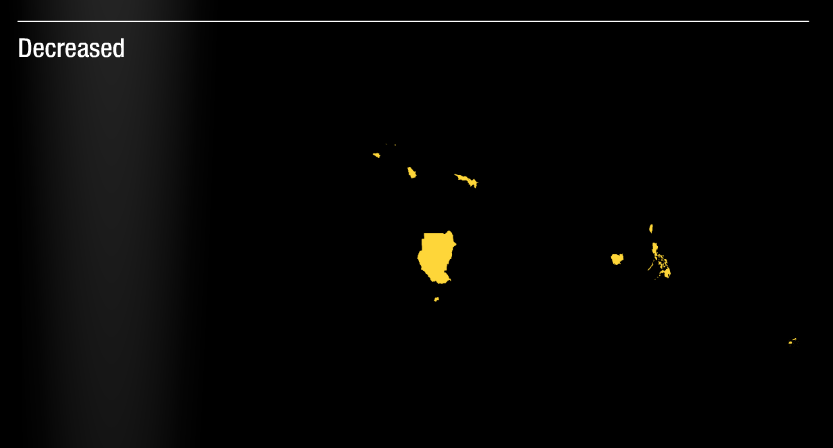 Do you think corruption in you country has increased, decreased or no change?
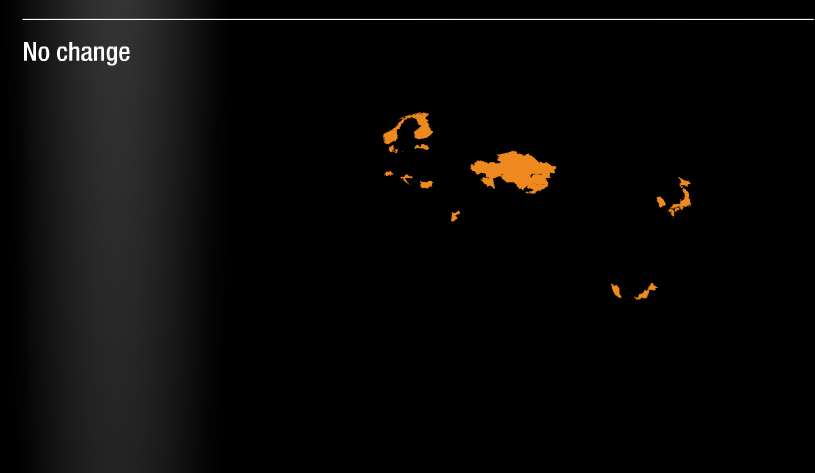 Do you think corruption in you country has increased, decreased or no change?
Corruption Perceptions Index 2012
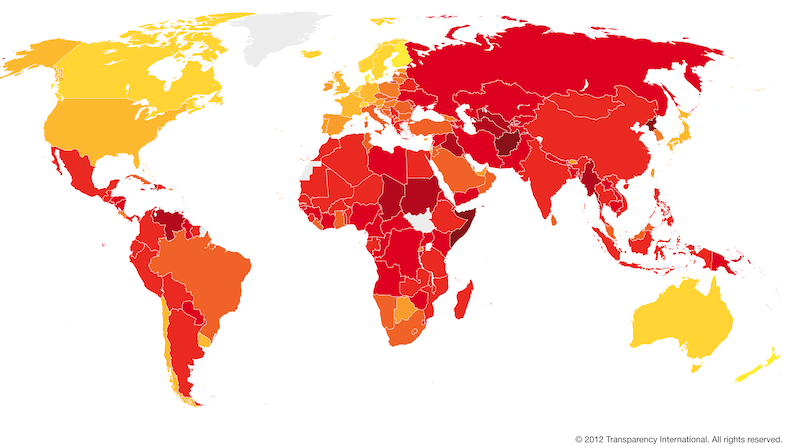